الإحسان
الإحْسَانُ
الوحدة
1
أنْ تَعُبدَ الله كَأَنَّكَ تَرَاهُ، فَإنْ لَمْ تَكُنْ تَرَاهُ فَإنَّهُ يَرَاكَ

قَالَ الله تَعَالَى: < إنَّ الله يُحِبُّ المُحْسِنينَ >
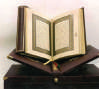 فَالإحْسَانُ يَكُونُ بِأَنْ يَتَذَكَّرَ المُسْلِمُ دَائِمًا عَظَمَةَ اللهِ تَعَالَى وَبِأَنَّ الله يَرَاهُ 
وَمُطَّلِعُ عَلَى أَعْمَالِهِ فَيَعْمَل الصَّالِحَاتِ بِإتْقَانٍ
قَالَ الله تَعَالَى : < و اعمِلُوا صَالِحَاً إِنِّي بِمَا تَعْمَلُونَ بَصيرٌ >
الدرس الرابع
الإحْسَان
نَشَاطٌ                  أكون معنى الإحسان من الكلمات التالية , ثم أكتبها :
أَنْ تَعْبُدَ
كَأَنَّكَ تَرَاهُ
اللَّهَ
الوحدة
1
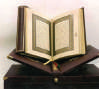 فَإِنَّهُ يَراكَ
فَإِنْ لَمْ
تَكُنْ تَرَاهُ
أن تعبد الله كأنك تراه فإن لم تكن تراه فهو يراك
الدرس الرابع
الإحْسَان
الْأَسْئِلَةُ             1-  أعدّد مراتب الدين بالترتيب ؟
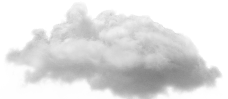 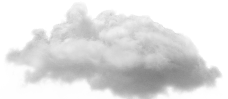 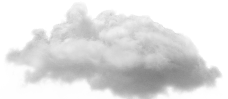 الوحدة1
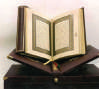 1
2
3
الإحسان
الإيمان
الإسلام
الدرس الرابع
الإحْسَان
تجدنا  في جوجل
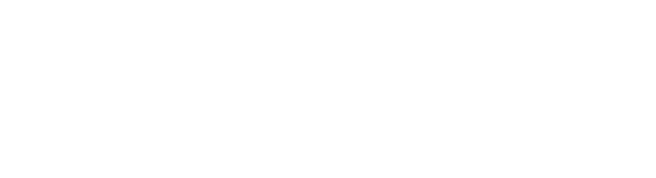 الأسئلة                   2- ماذا يعني الإحسان ؟
< أن تعبد الله كأنك تراه
ماذا يعني الإحسان ؟
الوحدة
1
1
فإن لم تكن تراه فهو يراك >
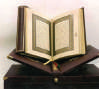 الدرس الرابع
الإحْسَان
انتهى الدرس